Coherence – Accuracy – Flexibility
Carsten Schumann, Federal Statistical Office of Germany (Destatis)	carsten.schumann@destatis.de
28 June 2018
Session 5
Coherence
Number of active enterprises
Number of employees and self-employed persons
SBS
BD
High-resolution snapshot of structures, investment behavior, productivity, value added & staffcomposition in businesses  
(sample survey)
Census-based panel of enterpr. lifespan and their development asemployer with small subsets 
and regional analysis 
(admin. data)
[Speaker Notes: At the Moment: slightly different definitions and different variable codes – but this could not explain/justify the size of the gap and action was necessary

With FRIBS: only on result may be transmitted to Eurostat, which applies for both domains.



SBS embraces 74 variables, 
BD only number of enterprises and employment in various subsets]
Accuracy
calibration
target?
67% probability
1200
Coefficient of variation 10%
Confidence intervall 20% 




Double counting (mismatch of admin. sources)
Quality of NACE-codes in admin. data?
Assignment of sector codes (market / non-market)?
Assignment of size classes?
1100
1000
Most importantly:

All non-calibrated variables and breakdowns can be biased!
900
calibration
target?
800
95% probability
noise
Register
Sample
Flexibility
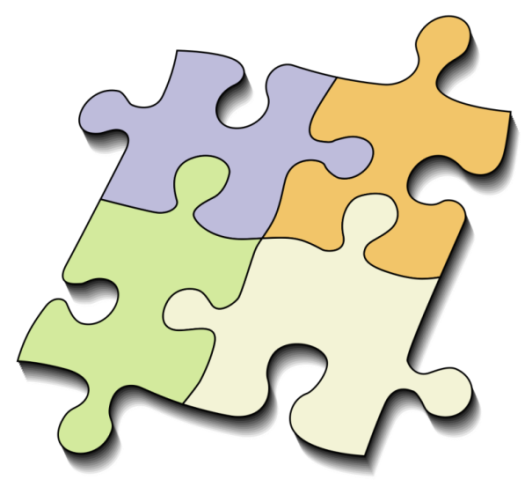 Multiple use of SBS-microdata
Country level and regional SBS
Foreign Affiliates Statistics (FATS)
(Unpredictable) Micro Data Linking (MDL)
Trade by Enterprise Characterisitcs (TEC)
Small and Medium Enterprises (SME)
…


How will calibration of results affect these secondary statistics?
Accelaration of the BR

Displays reference-year „t“ when the sample is drawn
Non-response
BR displays year t-2 
when sample is drawn
(sampling frame 2.5 years old)
size class
0          20               50                        
NACE:     A     B     C     D     E     F     G     H      I      J     K     L     M     N      O     P     Q     R      S  …
Misclassifications
Incoherence at lower breakdowns

Reassigning new NACE to 
„represented“ enterprises
cannot be pursued in the 
Business Register and in BD, 
respectively
?
size class
   0-1            2-9              10-49              >50
NACE:         …        G           …           M
Misclassifications (II)
How to treat different expansion factors in sample strata?
?
size class
   0-1            2-9              10-49              >50
NACE:       …        B           …           G
Questions for discussion
What are your experiences with calibration?



How do you treat misclassifications? 



Can we have it all: minimal bias, maximal flexibility and identical results in SBS and BD on every breakdown?
Coherence – Accuracy – Flexibility
Carsten Schumann, Federal Statistical Office of Germany (Destatis) 	carsten.schumann@destatis.de